[Economy Name] - Economy Report Highlights
Key Activities – 2018/19
Future Focus - 2020 & beyond
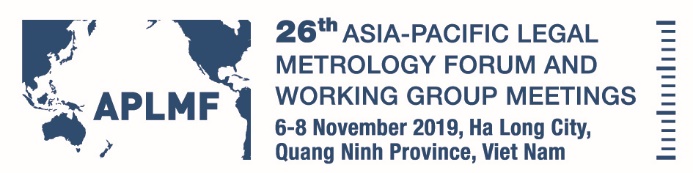 [Legal Metrology Authority Logo]
Presenter – [First Last Name]